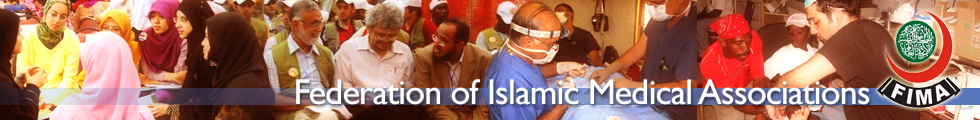 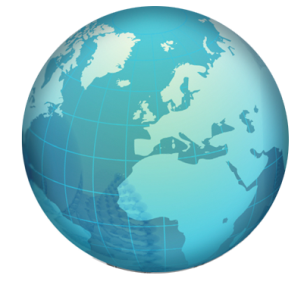 FIMA ADVISORY COUNCIL
30th FIMA Council Meeting
19-20 September 2013
Capetown, South Africa
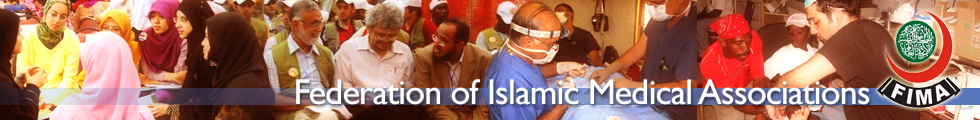 ARTICLE IX: ADVISORY COUNCIL (AC)
9.1 Shall act in an advisory capacity providing input to either the Executive Committee or the Council.

9.2 The term of office shall be decided by the FIMA Council.

9.3 The AC will meet annually prior to the FIMA Council meetings.

9.4 Shall be presided by a Chairman who will represent the AC at the Executive Committee meetings
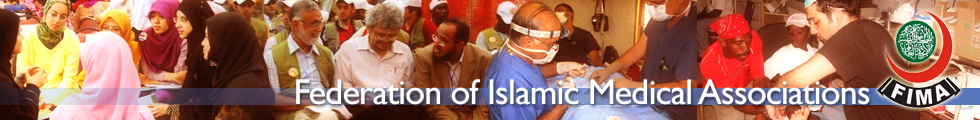 5.3 Advisory Council
5.3.1: The FIMA Advisory Council, hereinafter referred to as AC, shall consist of FIMA past presidents, FIMA Lifetime Achievement Awards Recipients and senior FIMA members who have made major contributions towards FIMA projects and activities.5.3.2: AC membership shall not exceed 12 members.5.3.3: AC members shall be elected by the FIMA Council as prescribed by the by-laws
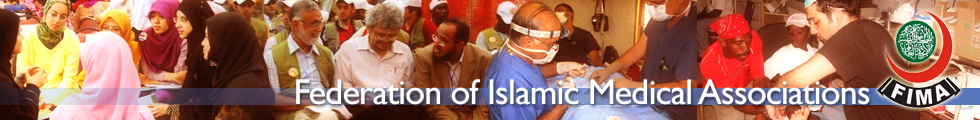 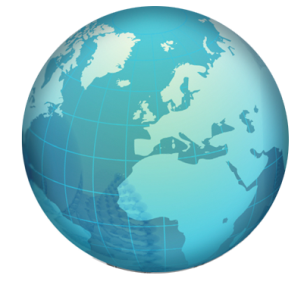 MEMBERS OF AC
1.	Dr Aly (Jordan)
2.	Dr Parvaiz (IMANA)
3.	Dr Musa (IMAM)
4.	Dr Hafeez (PIMA)
5.	Dr Adnan (Jordan)
6. Dr M Khan (IMASA)
7. Dr Hosam (IMANA)
8. Dr Hawamdeh (Jordan) 
9. Dr Ghulam H (IMASA)
10. Dr Jurnalis (IIMA)
4
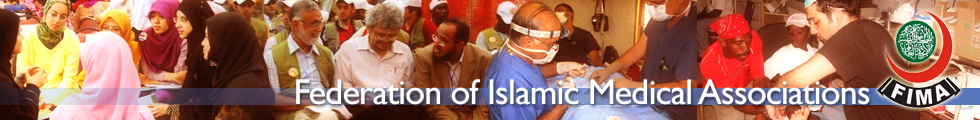 1st Meeting 22 Sep 2013Capetown
Dr Aly (Jordan)
Dr Parvaiz (IMANA)
Dr Musa (IMAM)
Dr M Khan (IMASA)
Dr Hosam (IMANA)
Dr Ghulam Hoosen (IMASA)
Dr Jurnalis (IIMA)
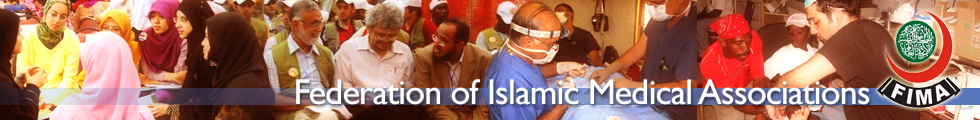 1st AC PROJECT
Preserve archives of FIMA
Convert to Digital Library
33 years of FIMA (31 Dec 1981)
FIMA Archives Group: Dr M Khan, Dr Aly, Dr Hafeez and Dr Musa with input from the other AC members